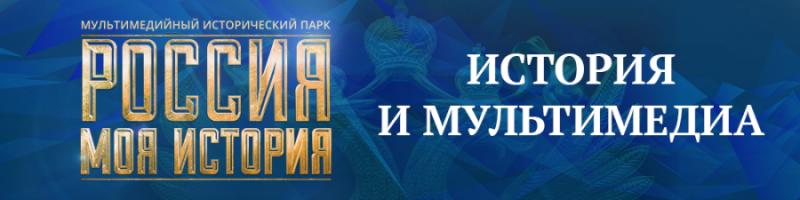 «Гражданско-патриотическое и 
духовно-нравственное воспитание 
детей и молодёжи средствами 
музейной педагогики 
(на примере интерактивного музейно-выставочного комплекса «Россия – моя история)»
Чернов Михаил Сергеевич
февраль 2018 г.
ИНФОРМАЦИЯ О КОМПЛЕКСЕ
5 сентября 2017 г. начало работы МБУК МВК «Моя страна. Моя история»

ведомственная принадлежность  государственное учреждение

общая площадь территории 93 626 кв. м

площадь здания 7 200 кв. м

площадь экспозиционных залов 4 800 кв. м

лекторий 125 мест

площадь  8 га

амфитеатр 650 мест
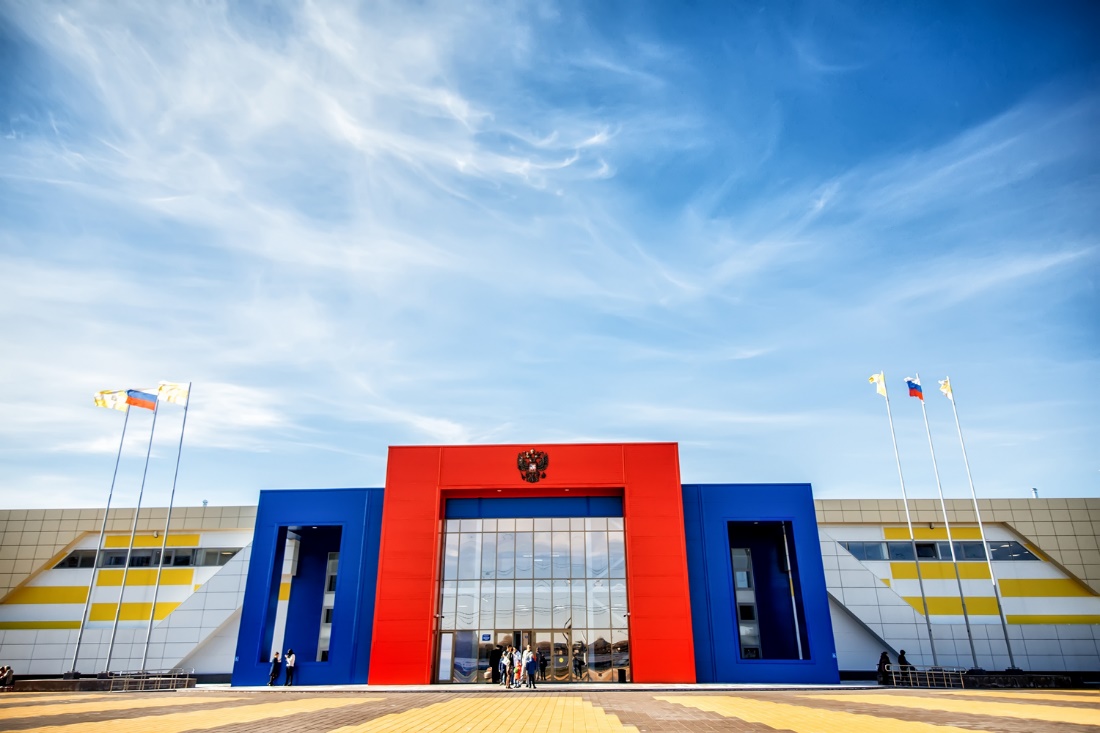 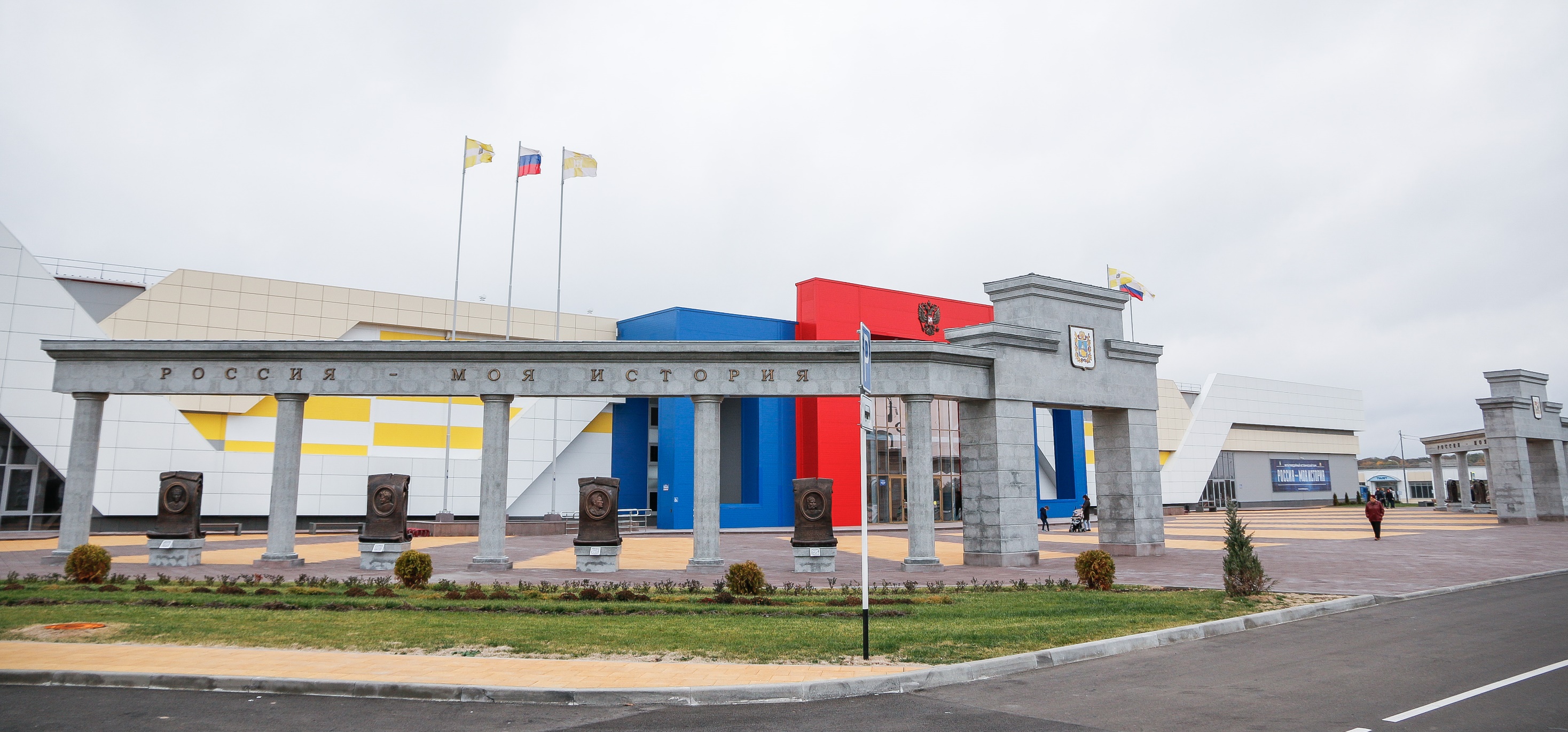 ИНФРАСТРУКТУРА КОМПЛЕКСА
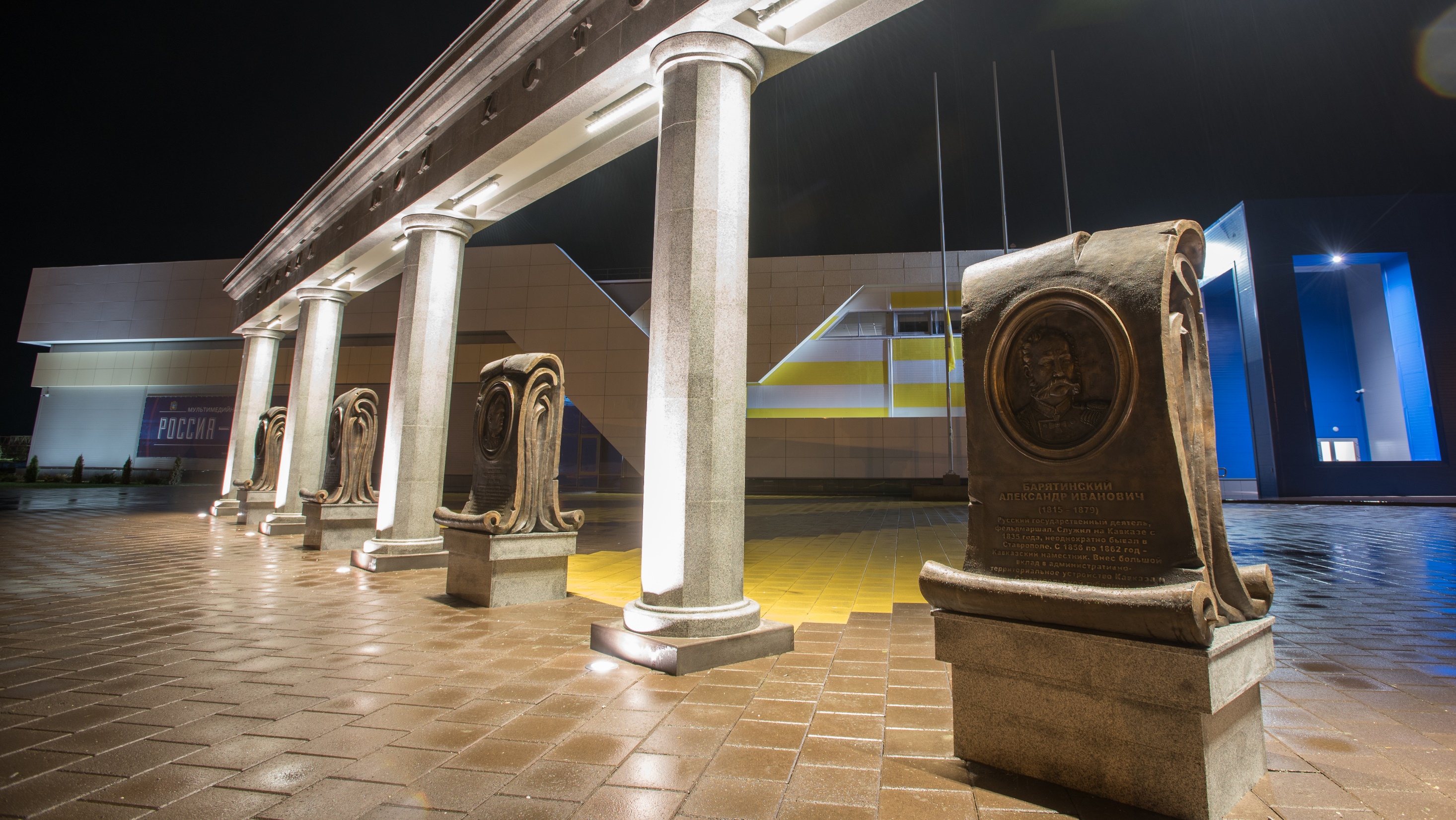 ИНФРАСТРУКТУРА КОМПЛЕКСА
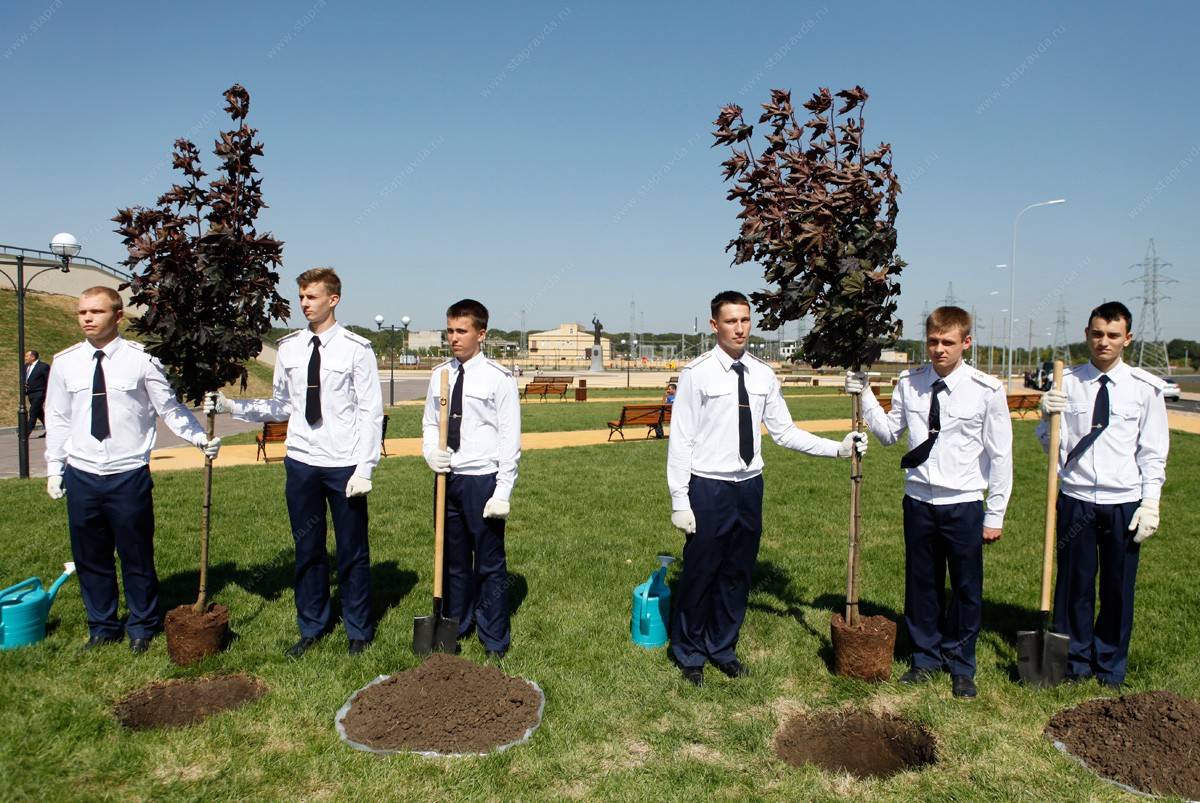 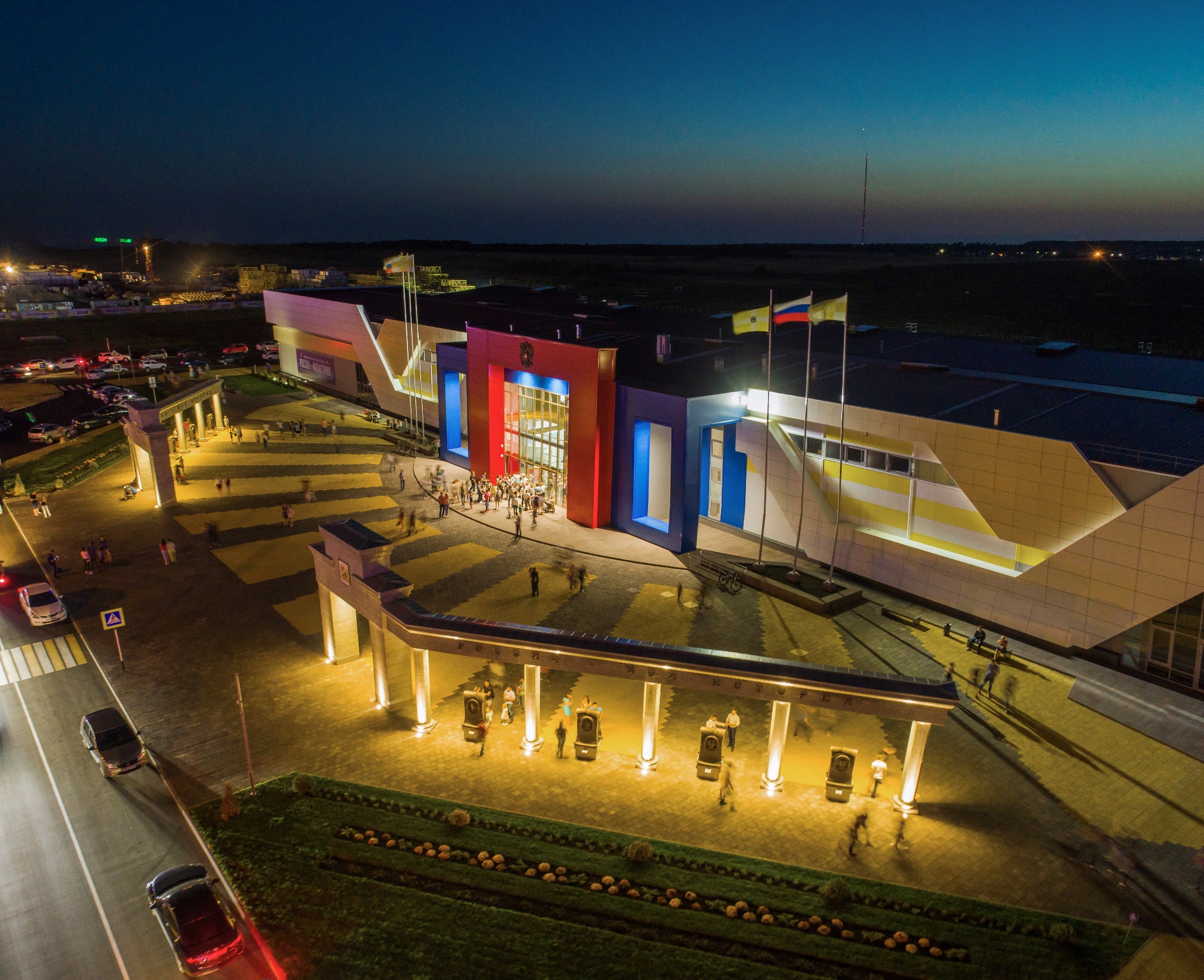 ИНФРАСТРУКТУРА КОМПЛЕКСА
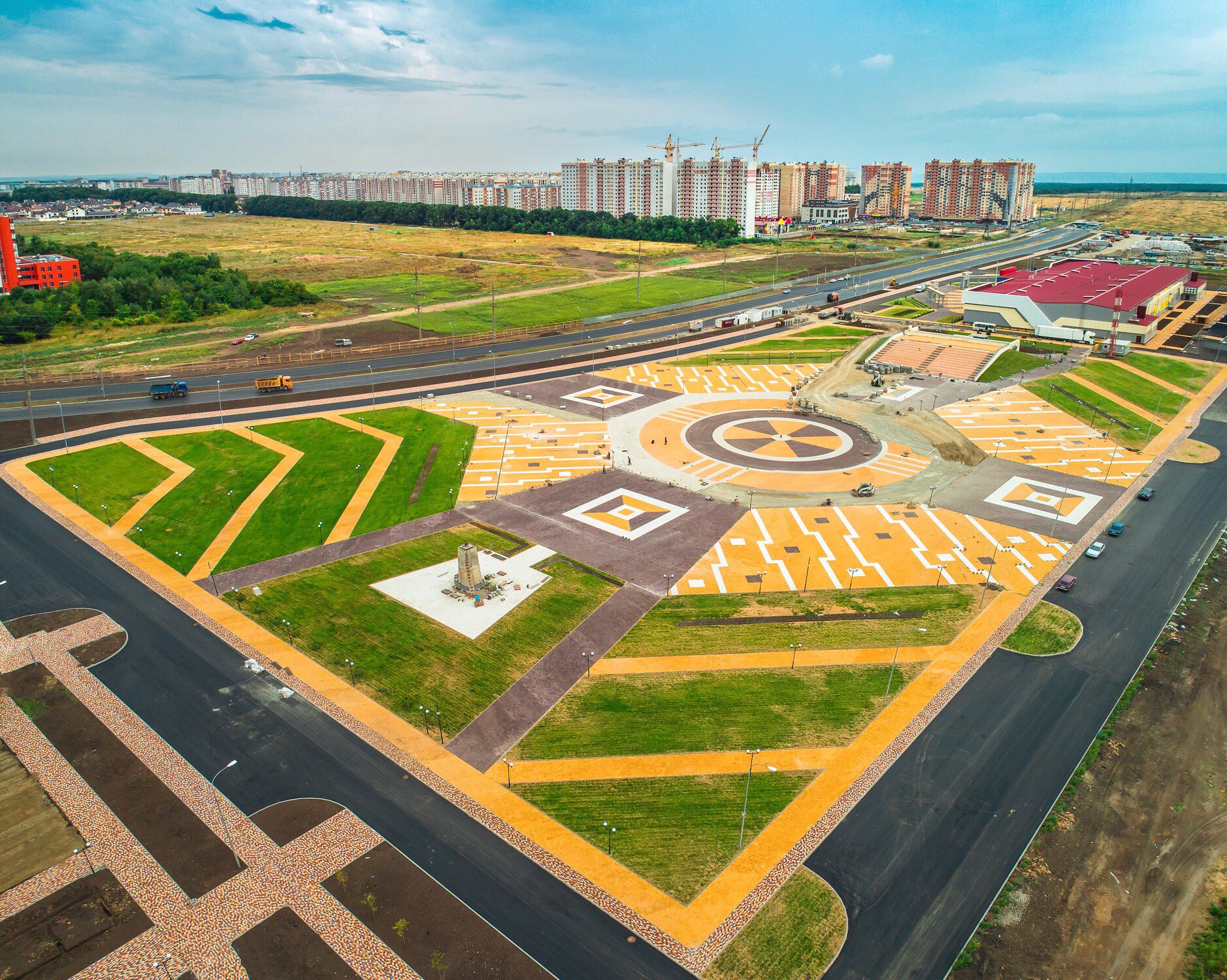 ИНФРАСТРУКТУРА КОМПЛЕКСА
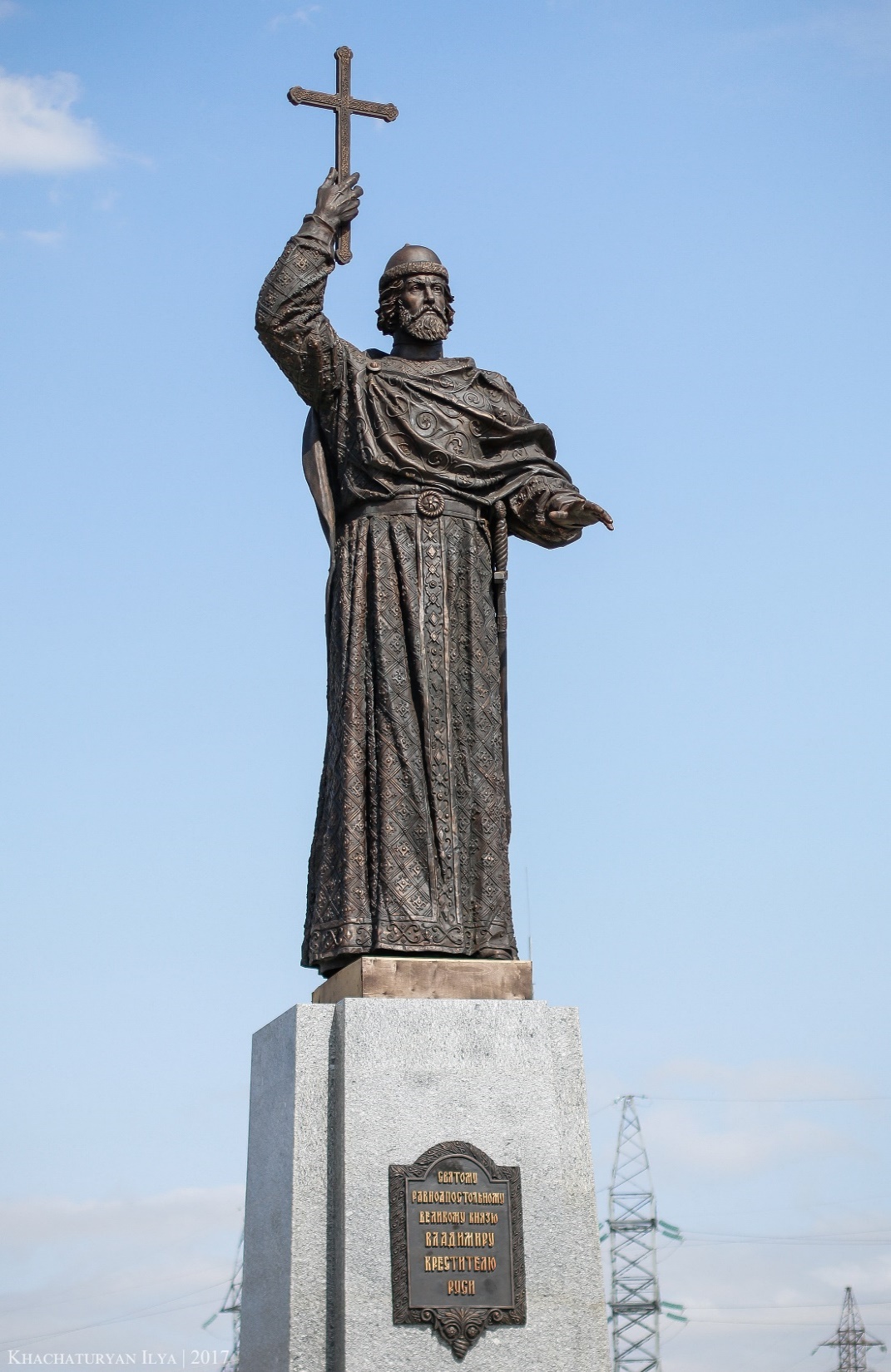 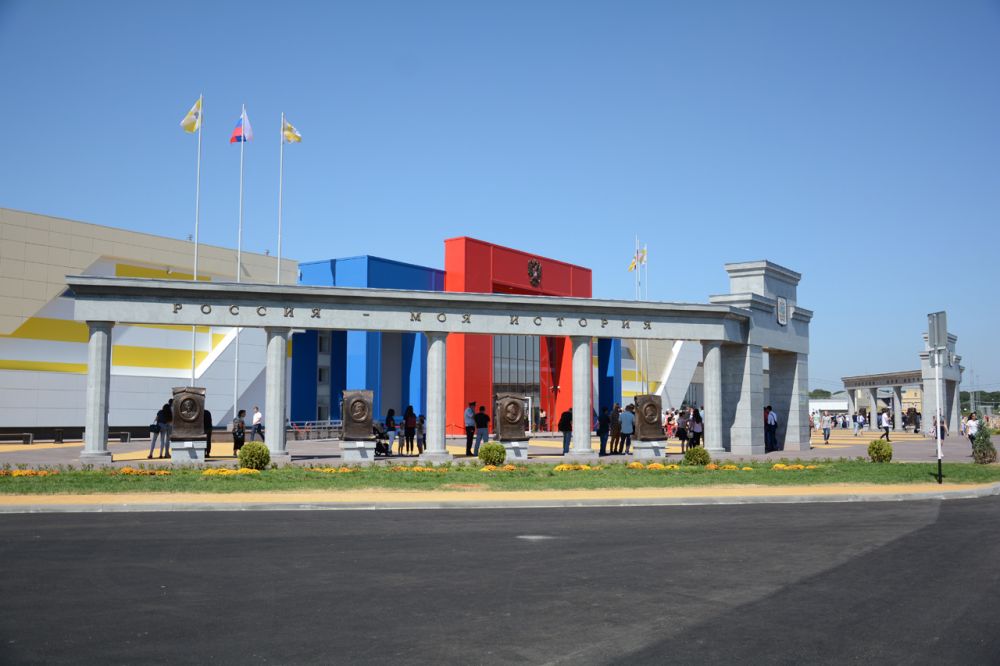 ИНФРАСТРУКТУРА КОМПЛЕКСА
ИНФРАСТРУКТУРА КОМПЛЕКСА
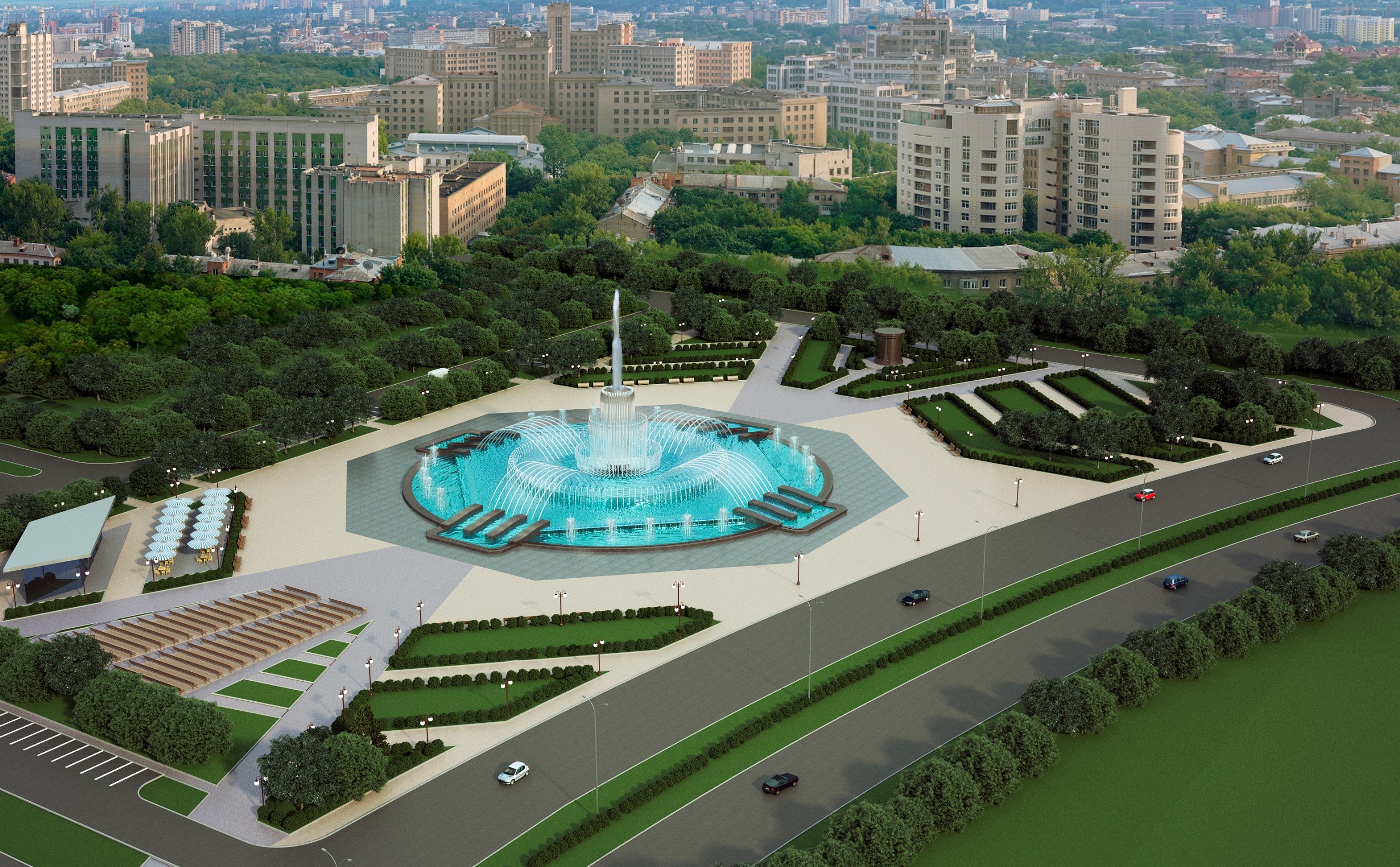 проекты в 2018
МУЗЫКАЛЬНЫЙ ФОНТАН
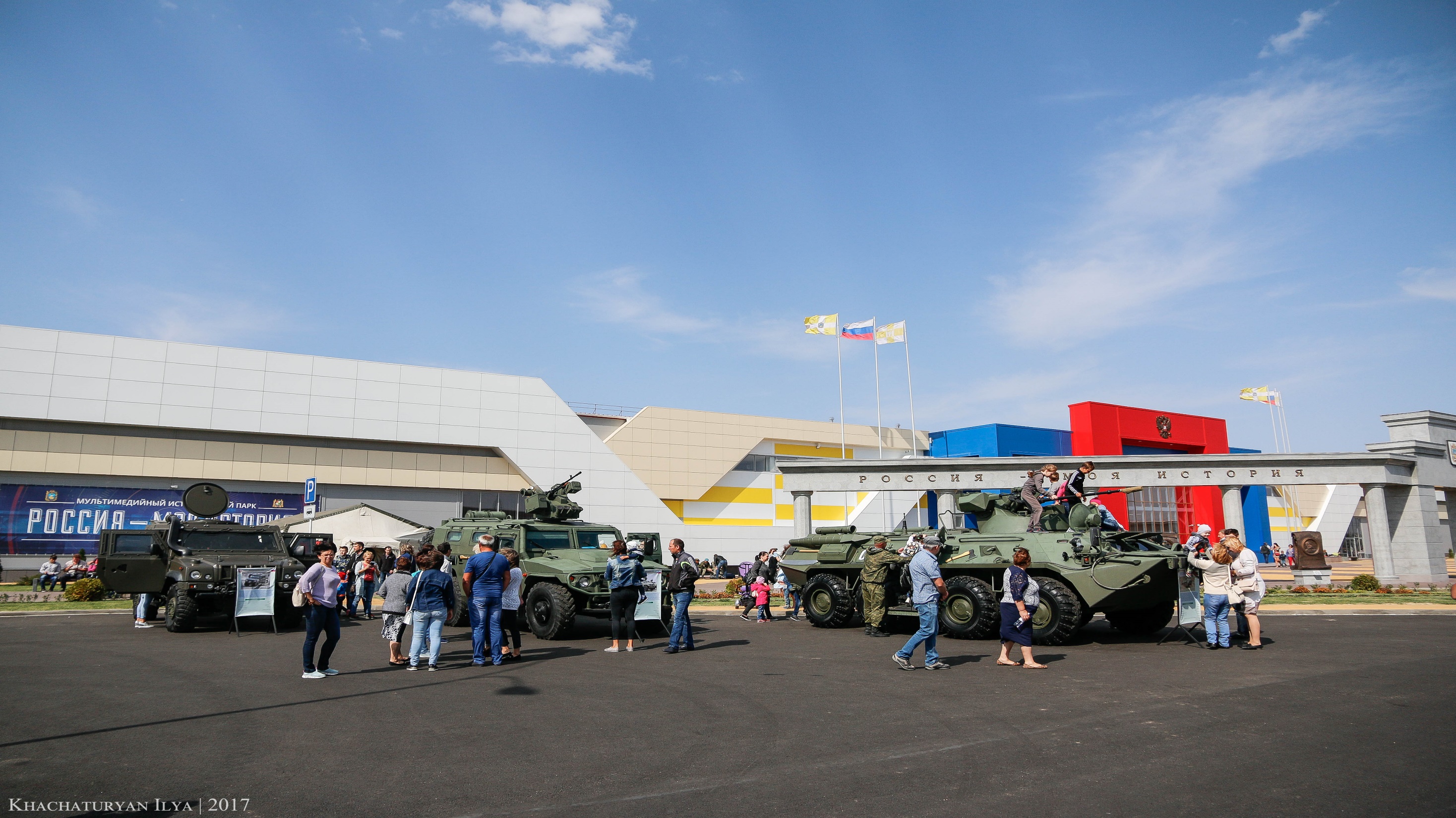 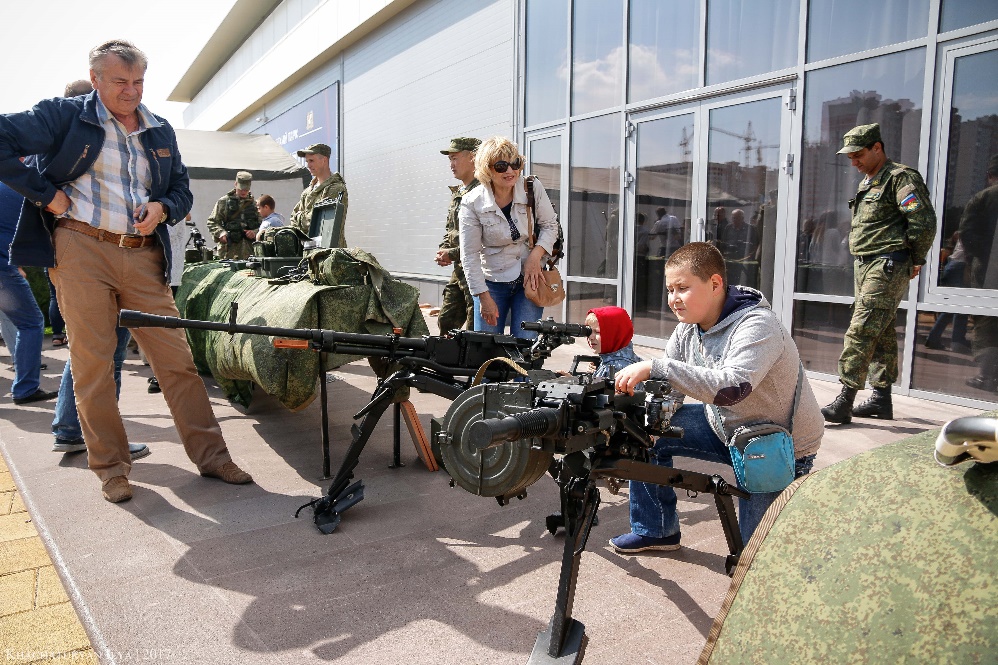 проекты в 2018
Экспозиция военной техники
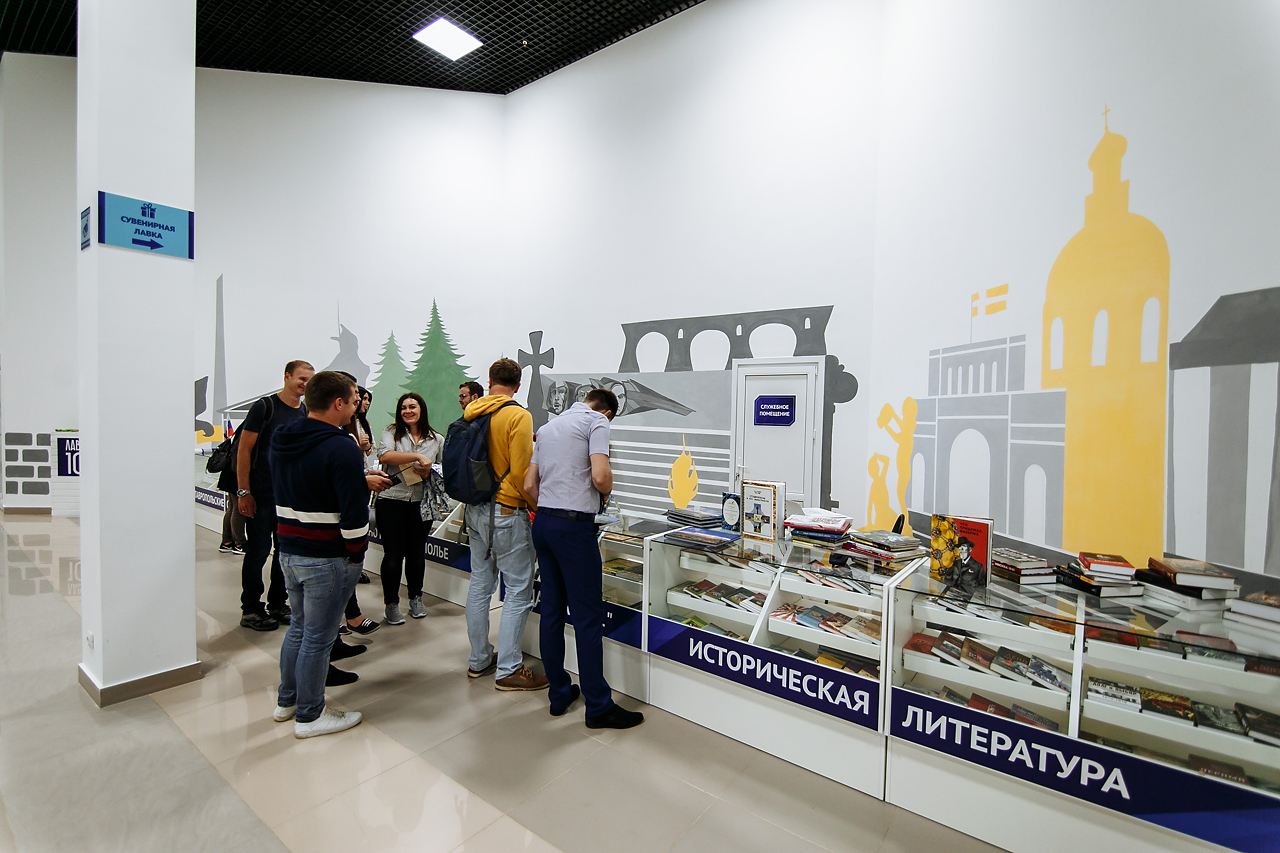 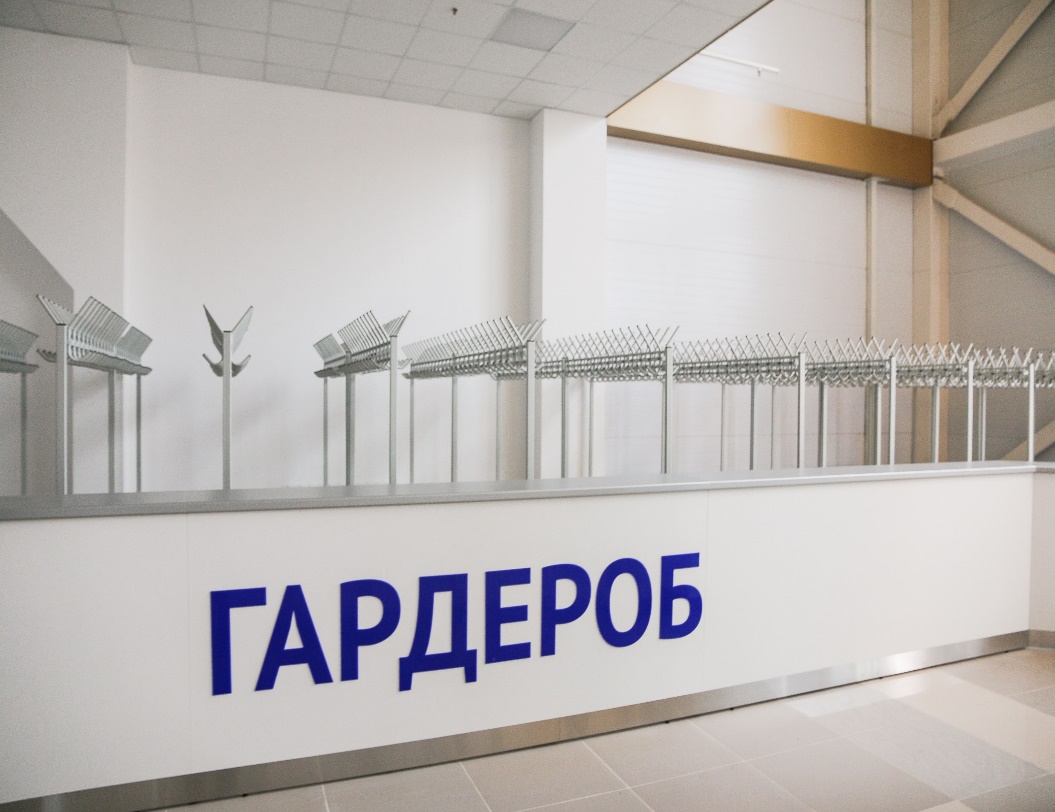 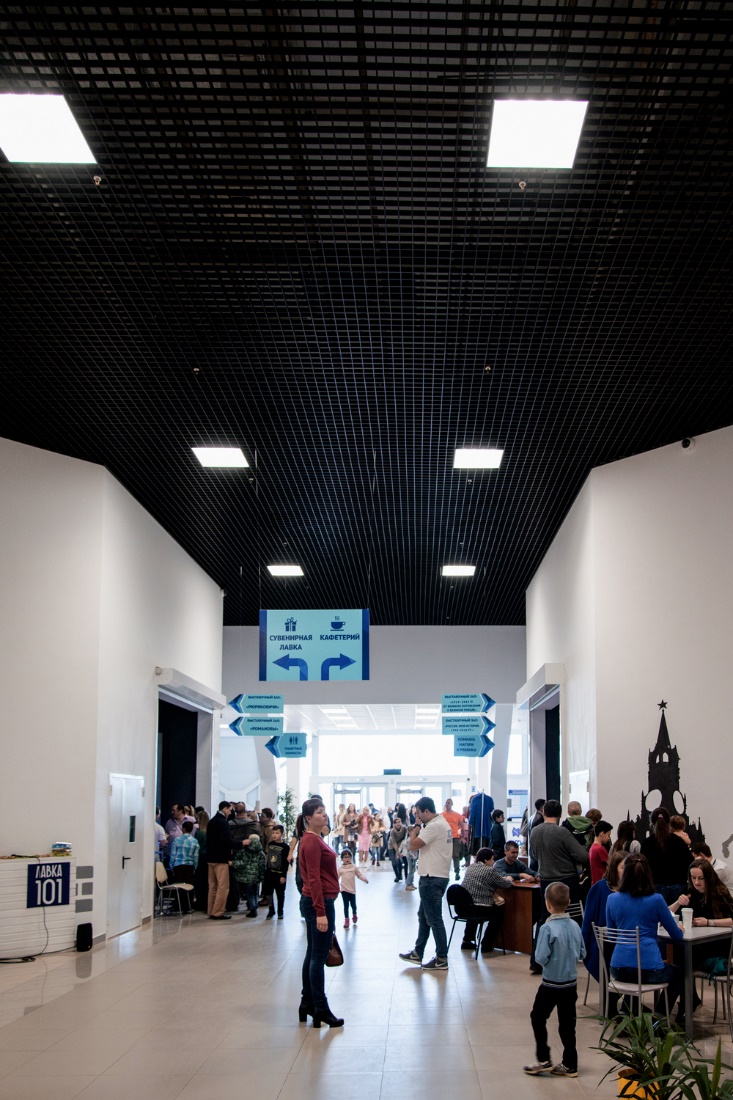 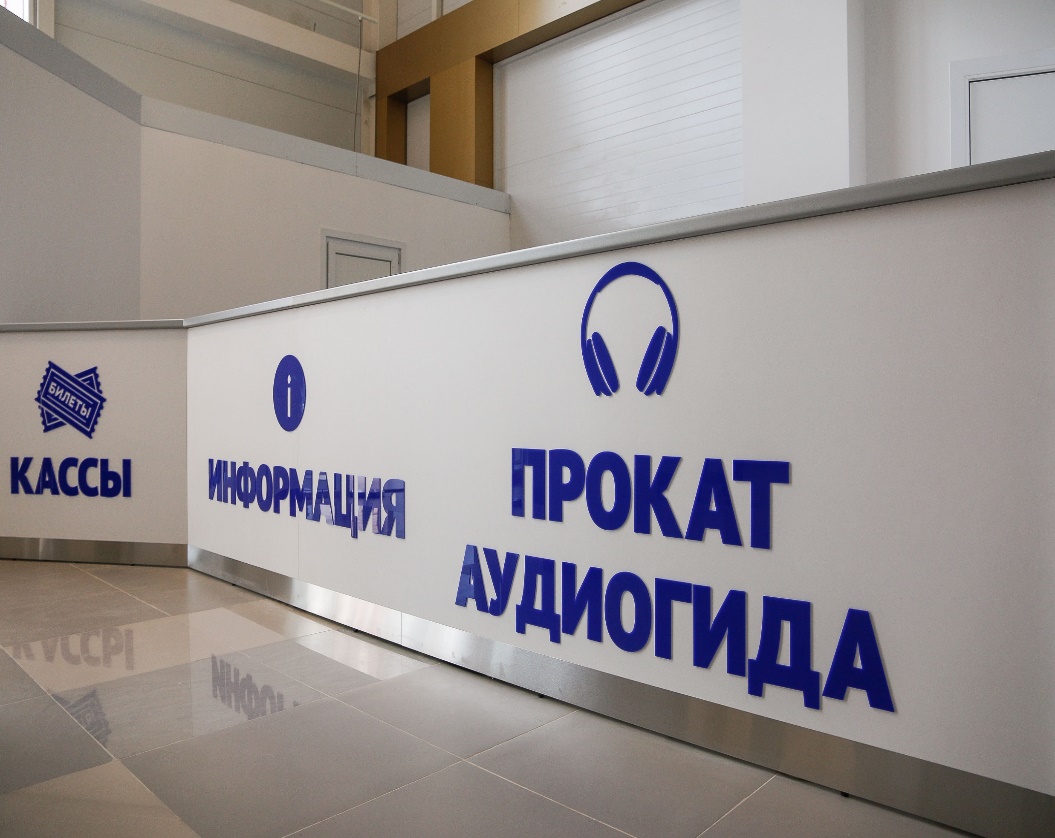 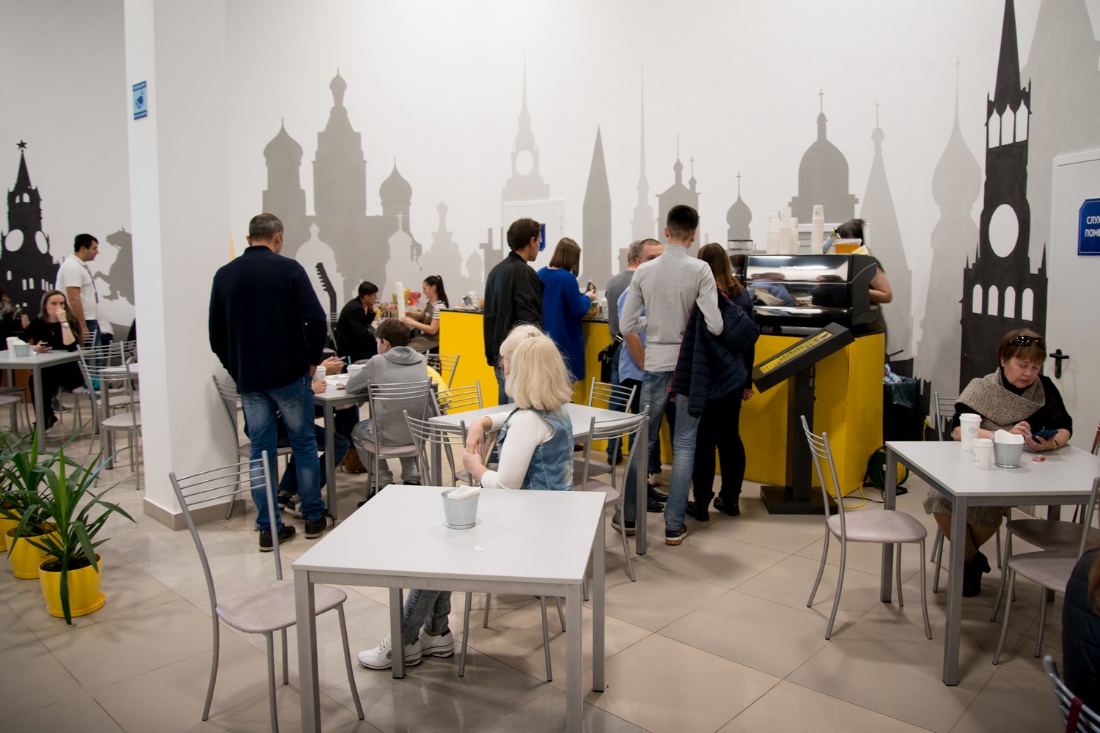 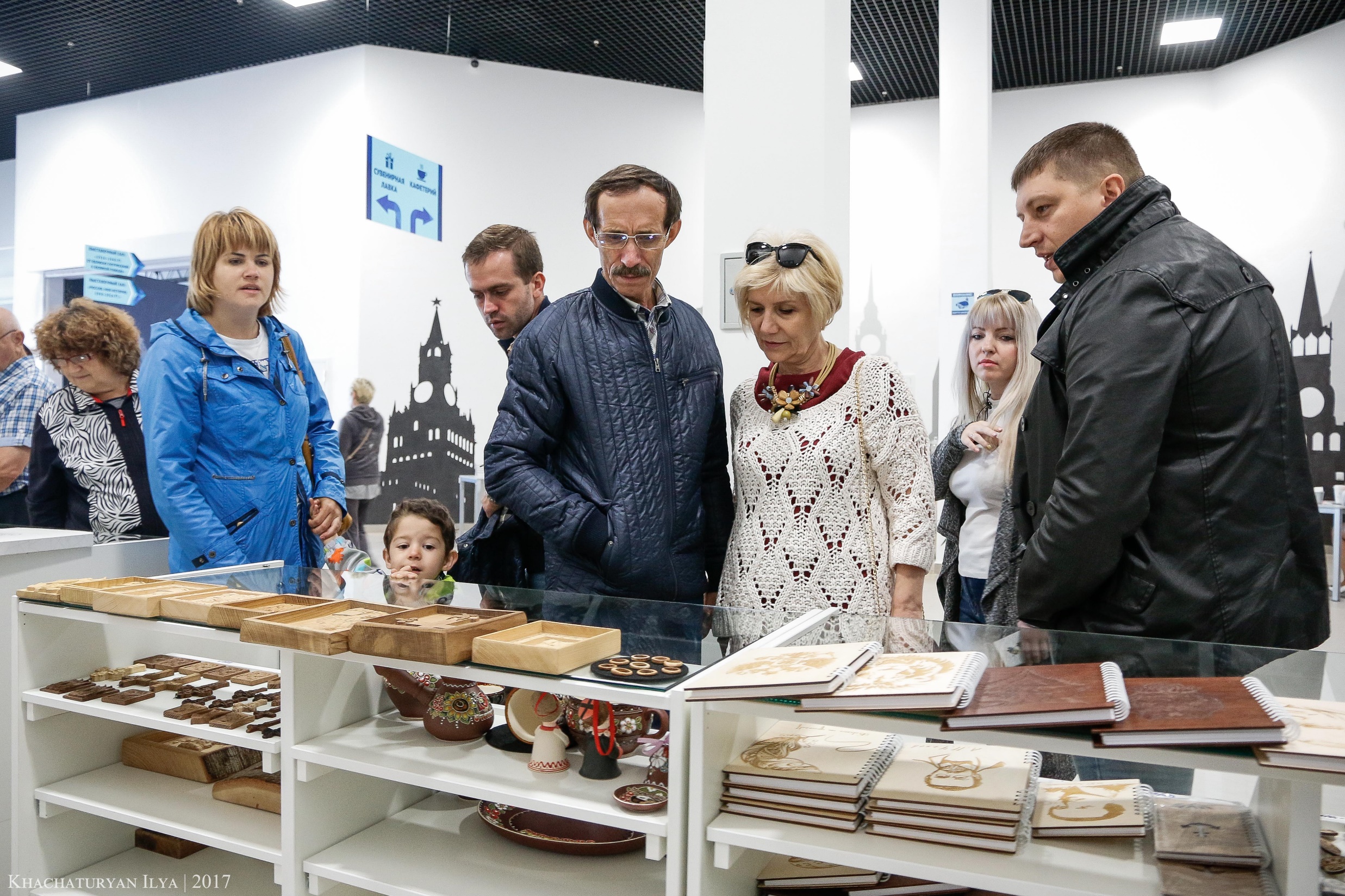 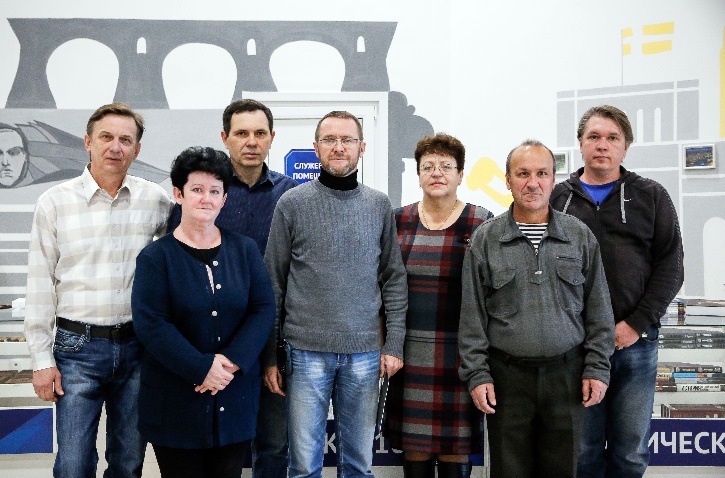 КОЛЛЕКТИВ КОМПЛЕКСА
ОСУЩЕСТВЛЯЮЩИЙ НЕПРЕРЫВНОЕ ФУНКЦИОНИРОВАНИЕ
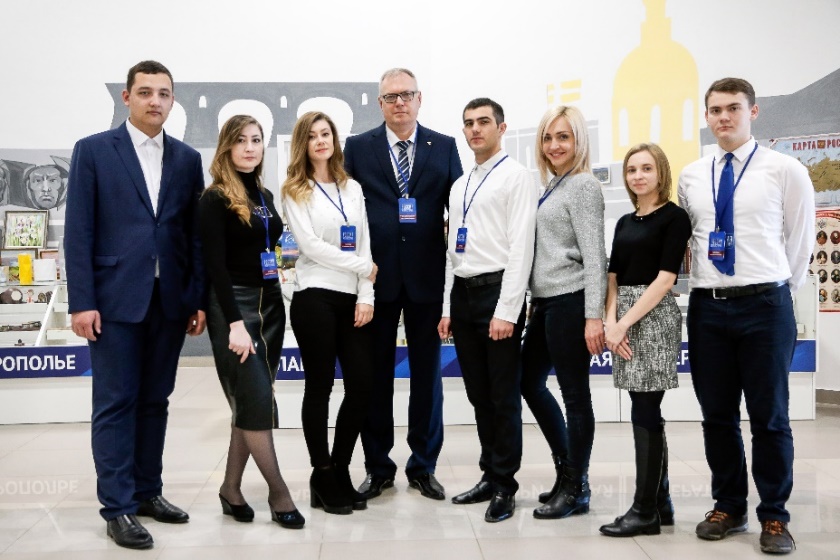 НАУЧНЫЙ СОТРУДНИК 2
МЕТОДИСТОВ 2
ЭКСКУРСОВОДОВ 7
СМОТРИТЕЛЕЙ 8
СПЕЦИАЛИСТ ПО СМИ 1
СИСТЕМНЫХ АДМИНИСТРАТОРОВ 2
КЛИНЕНГОВАЯ СЛУЖБА 6 
ТЕХНИЧЕСКАЯ СЛУЖБА 5
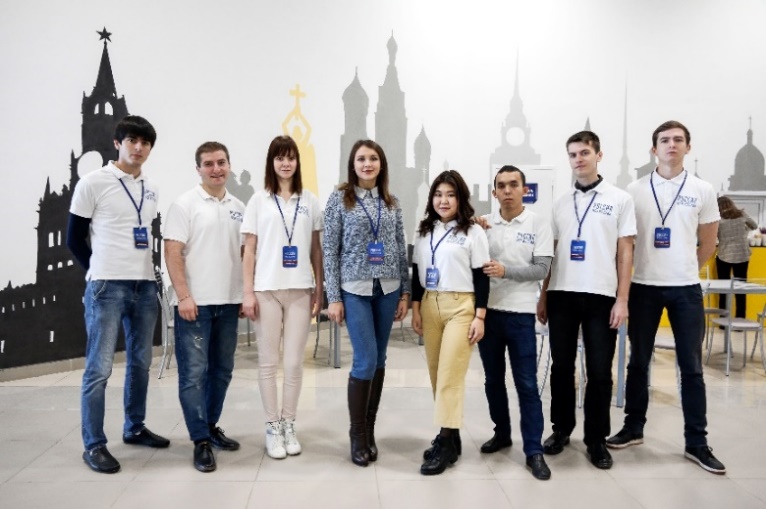 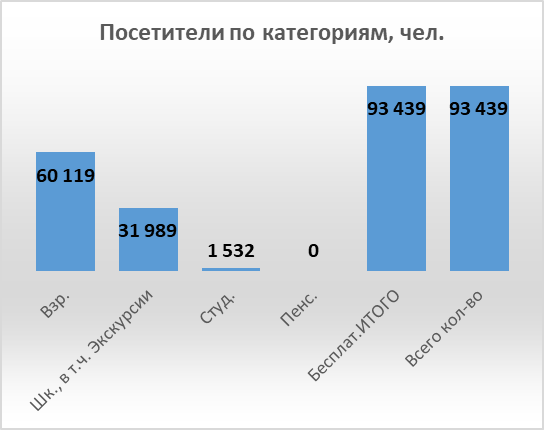 сентябрь-октябрь
154 000 +
910
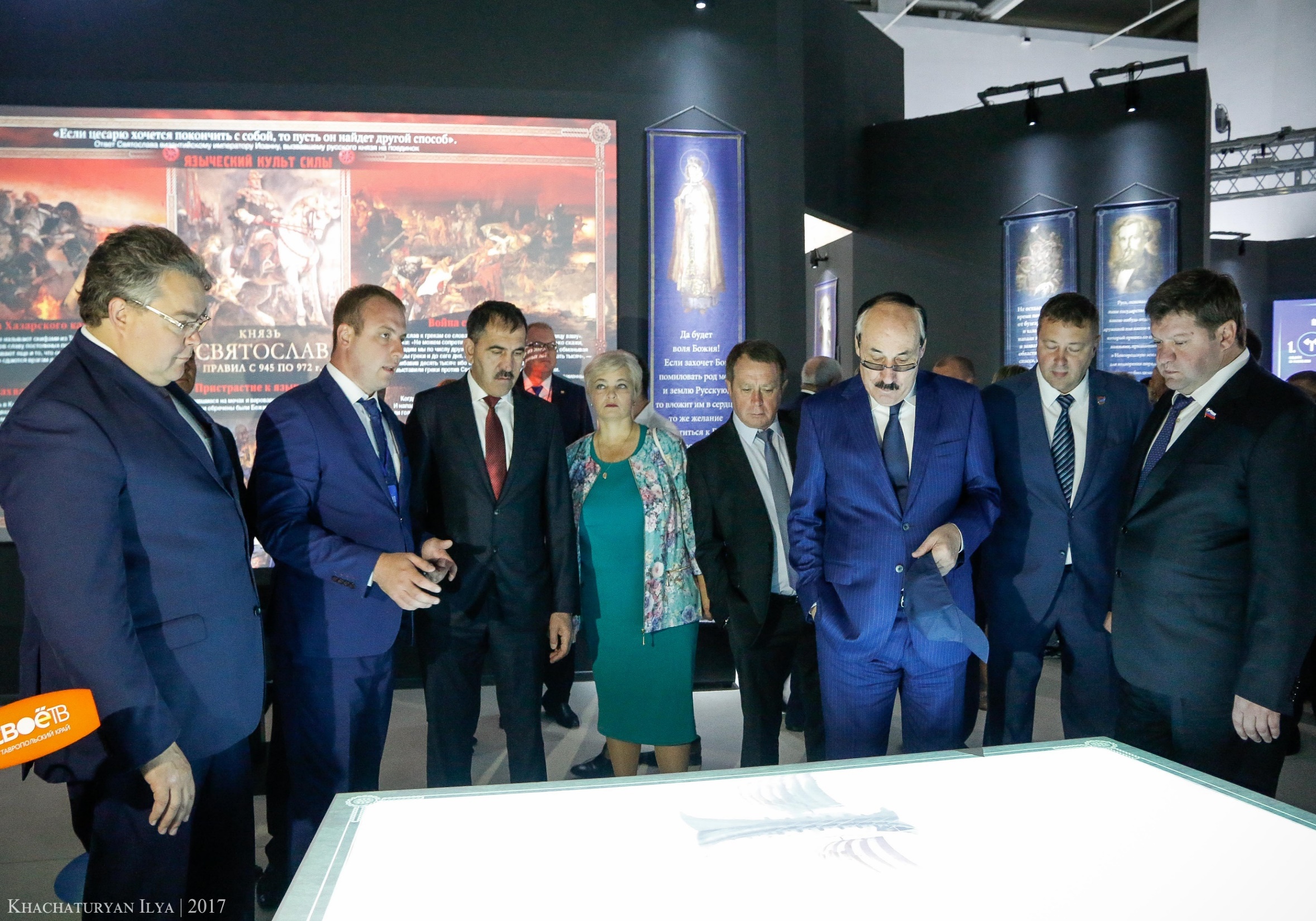 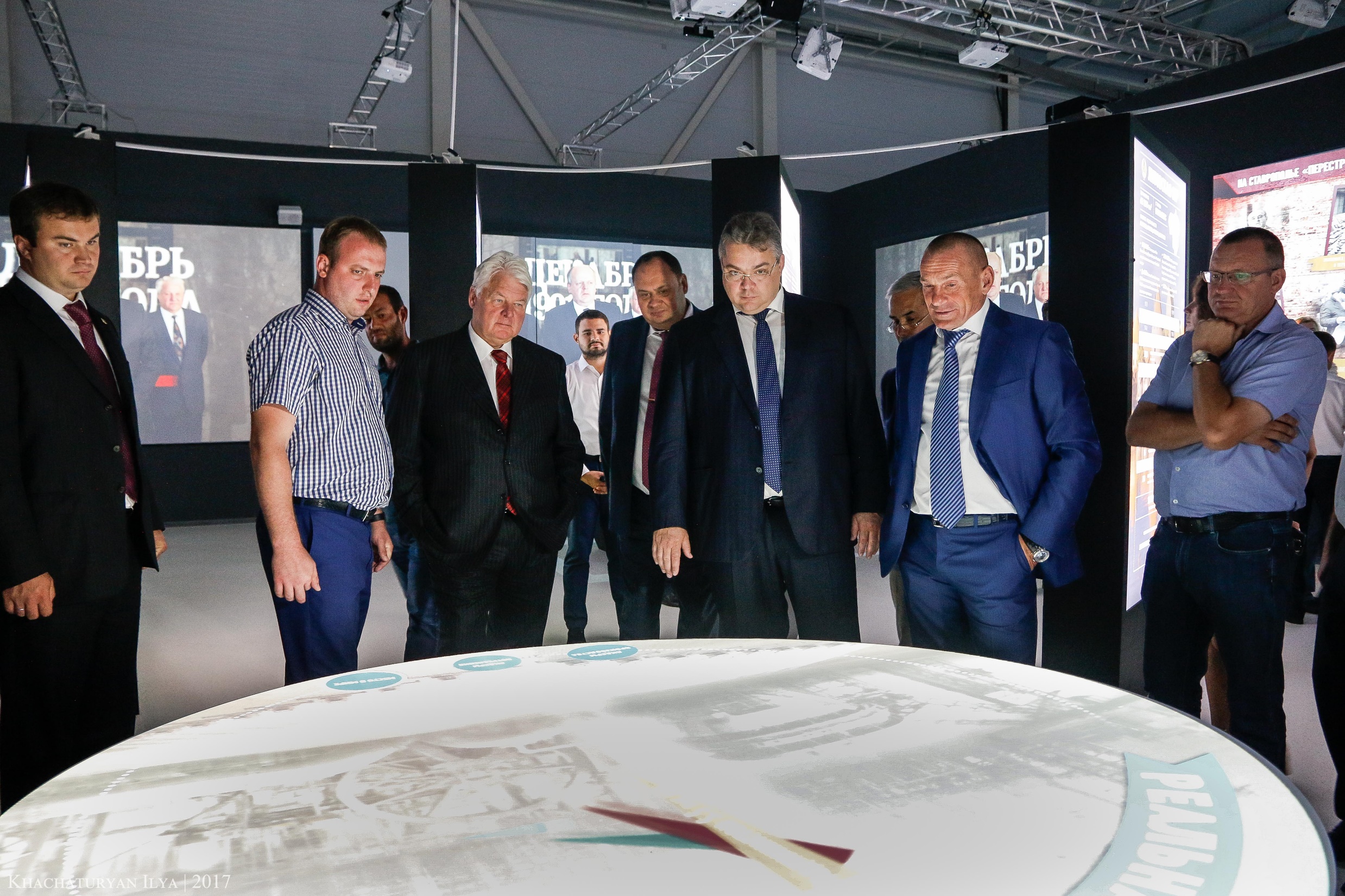 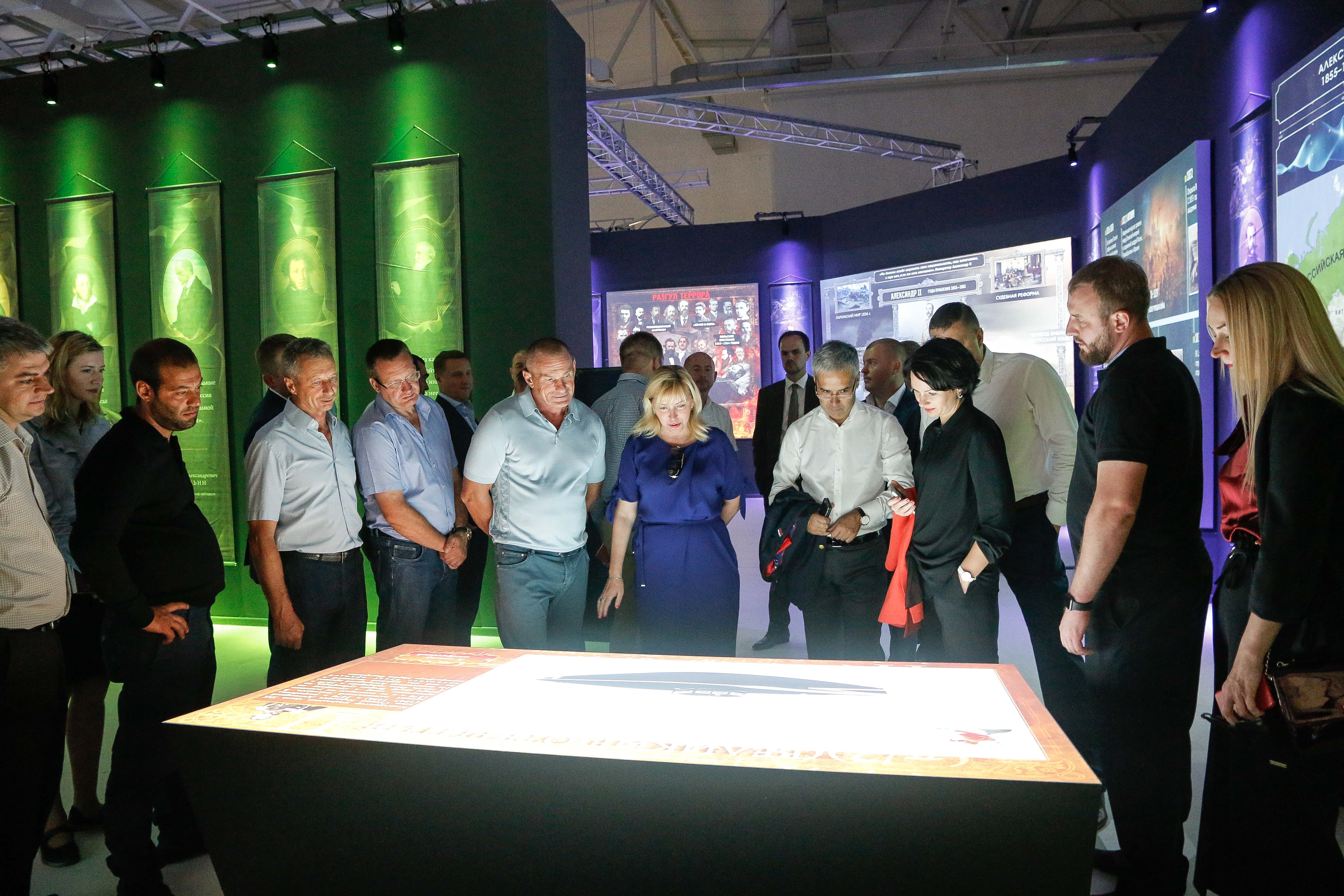 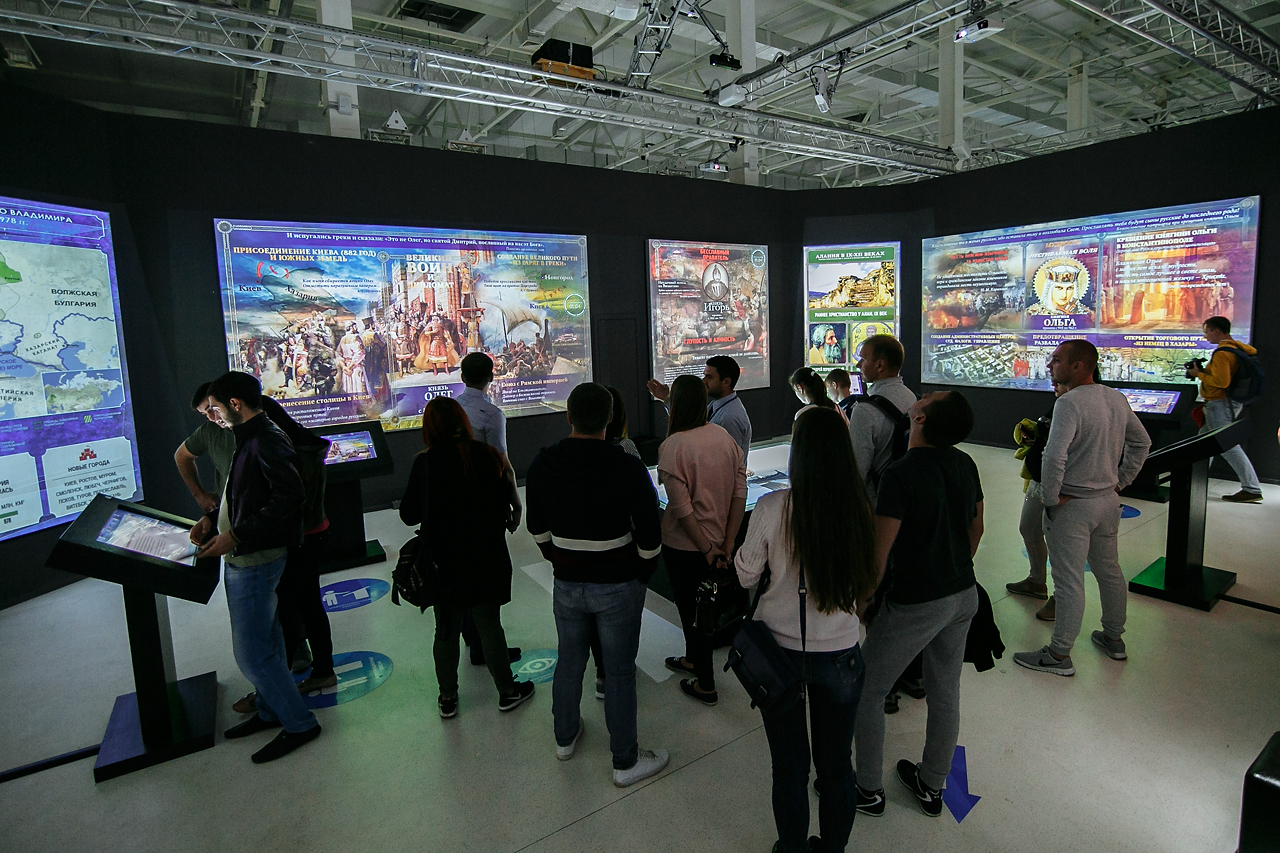 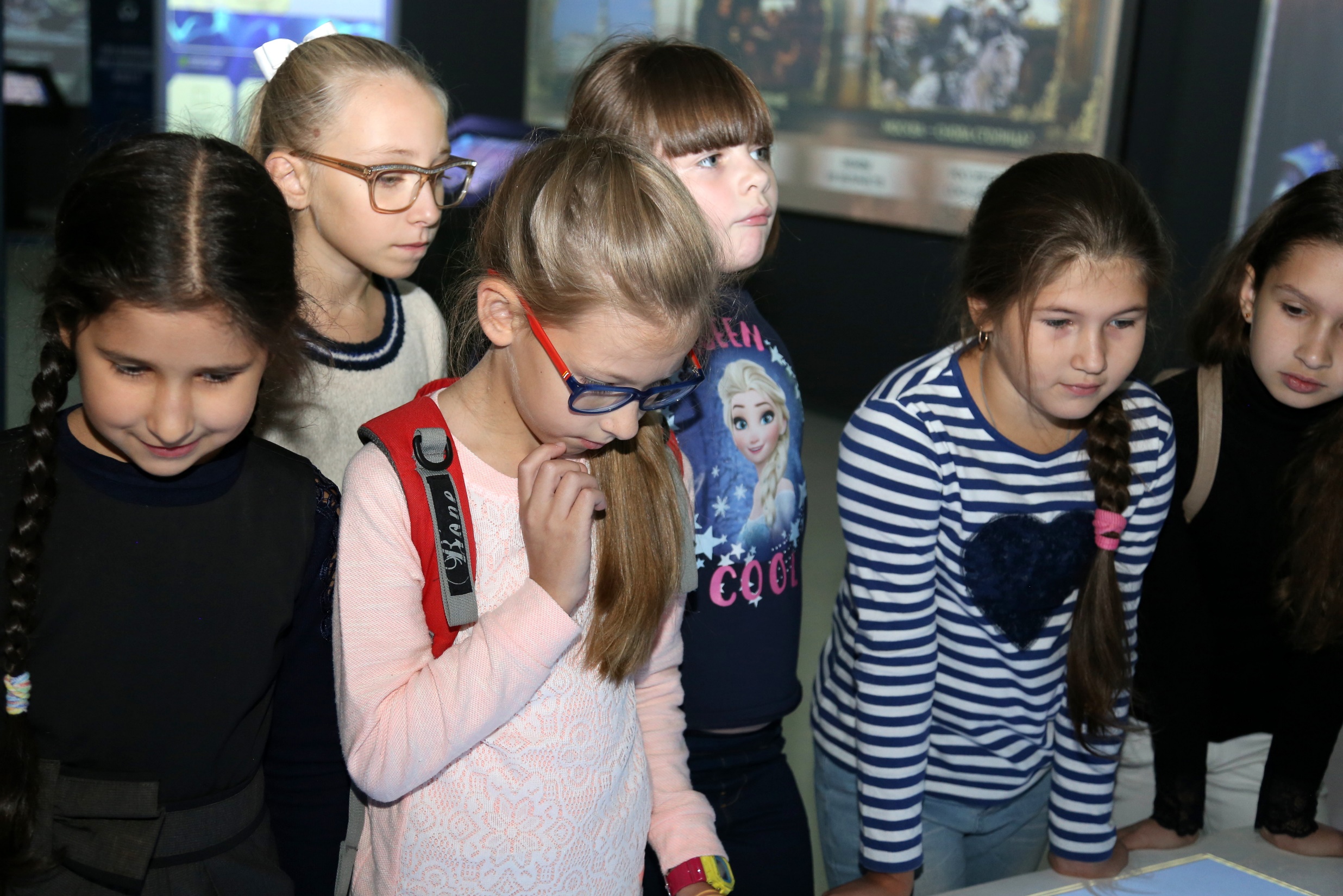 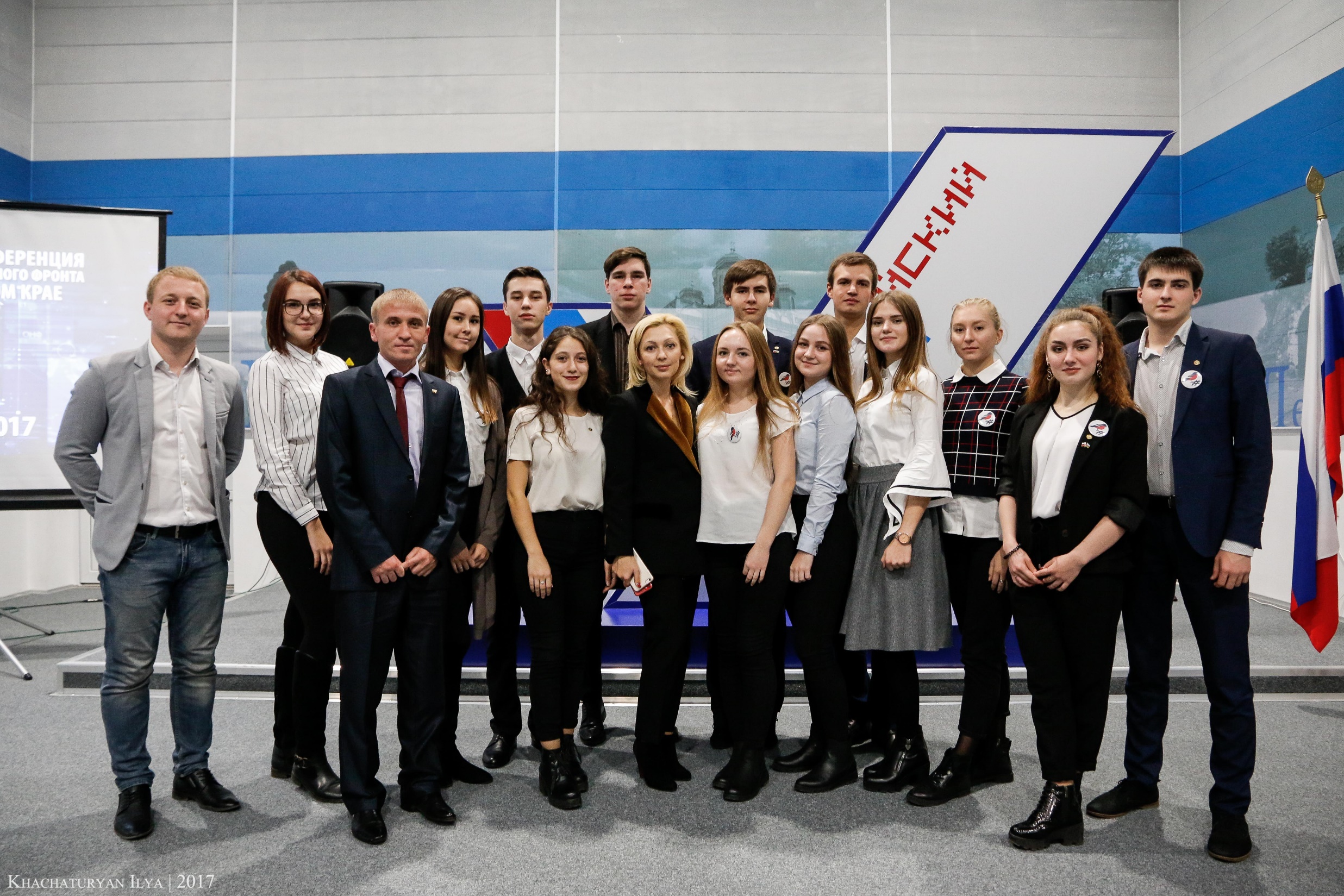 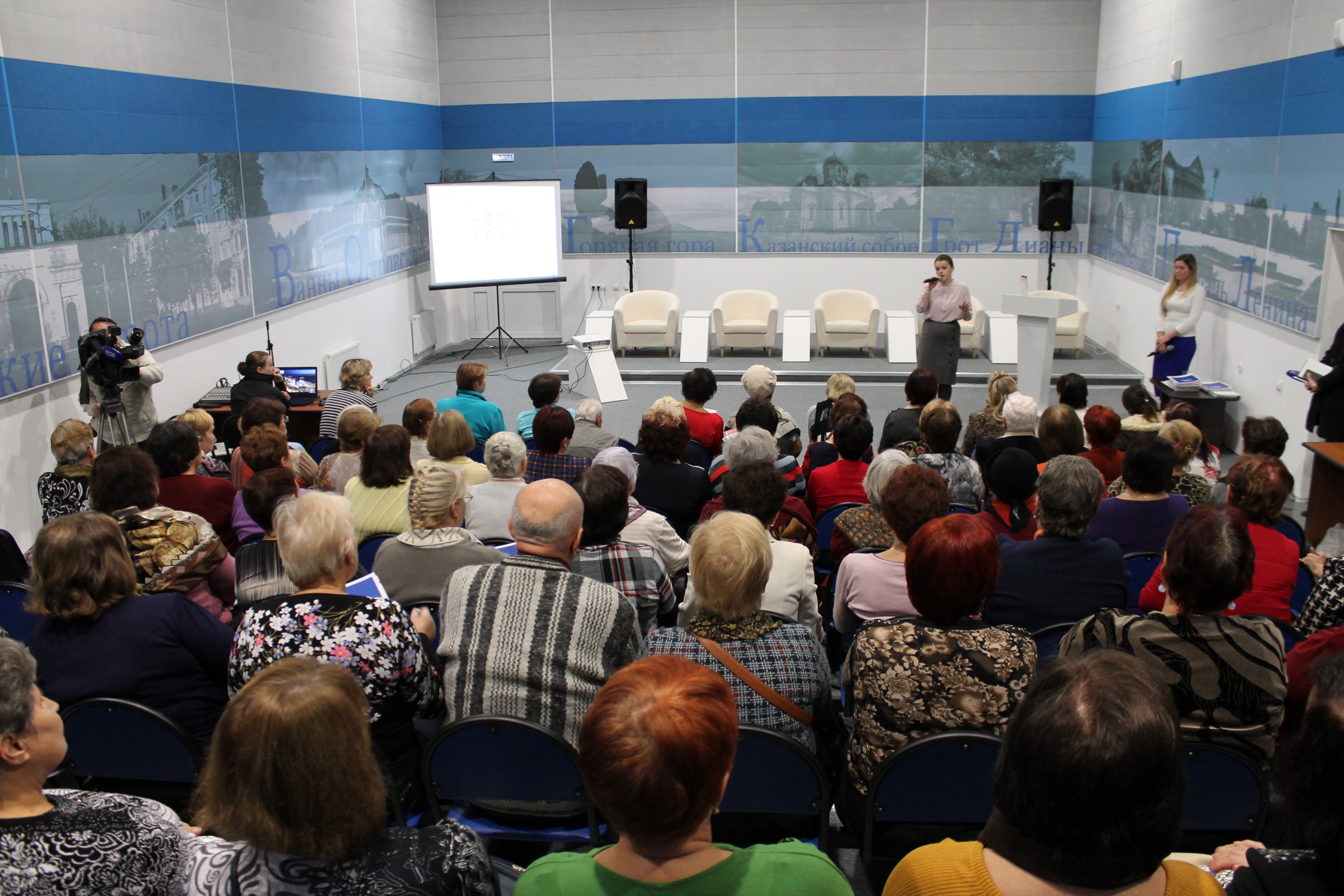 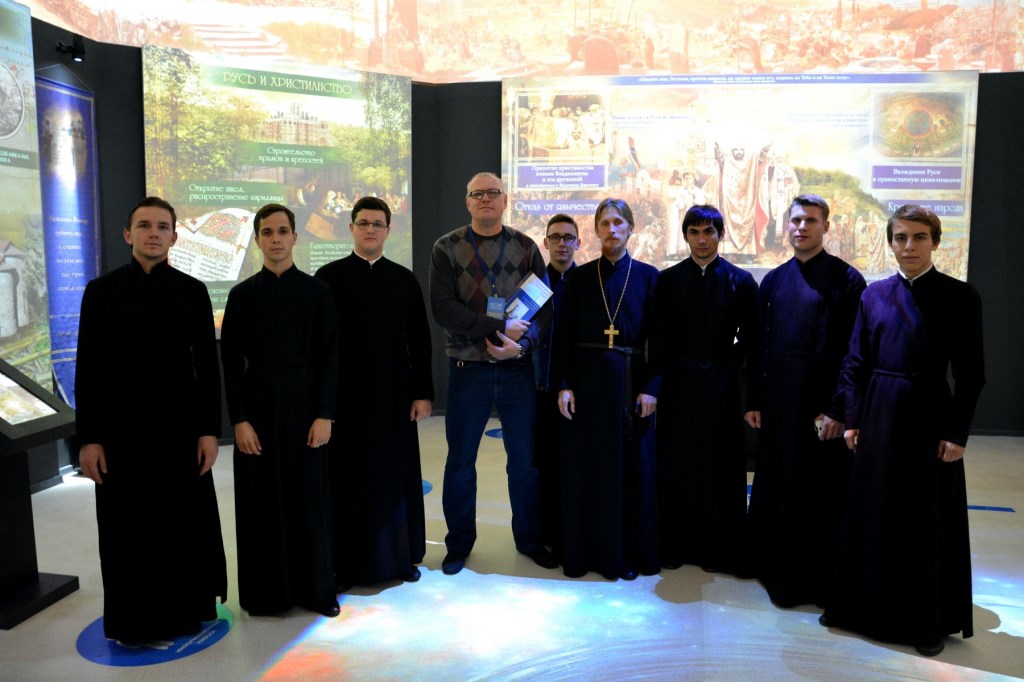 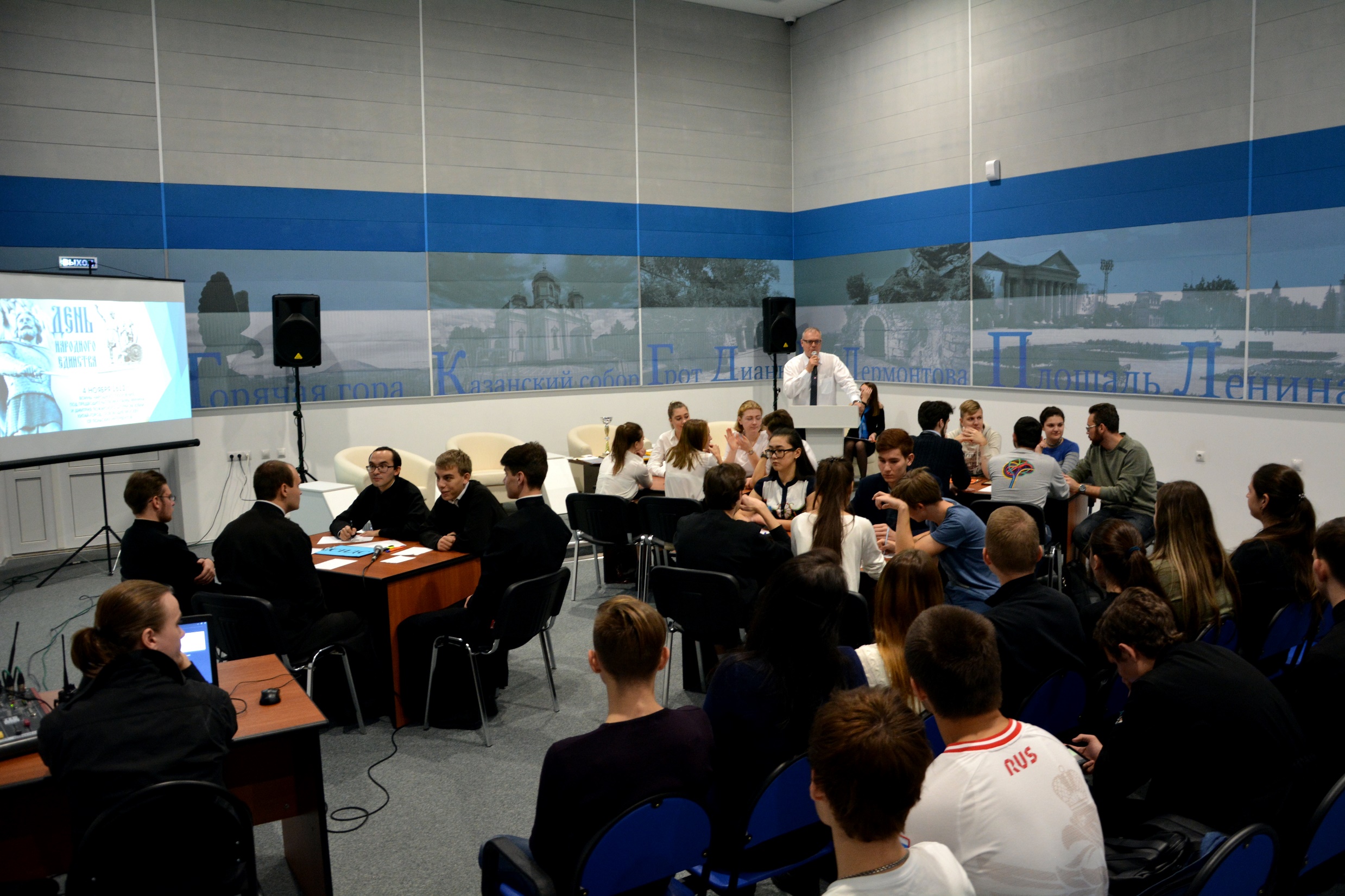 МЕРОПРИЯТИЯ
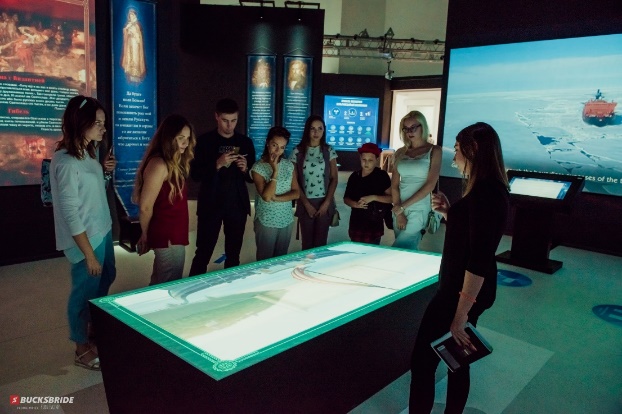 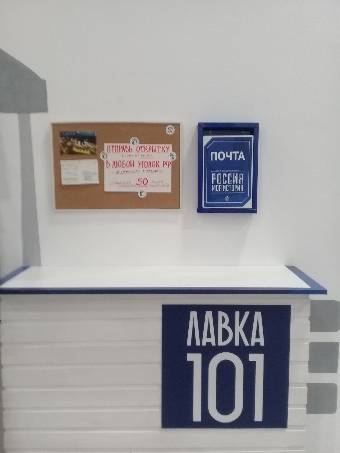 ТЕМАТИЧЕСКИЕ ЭКСКУРСИИ
МЕТОДИЧЕСКИЙ ВТОРНИК
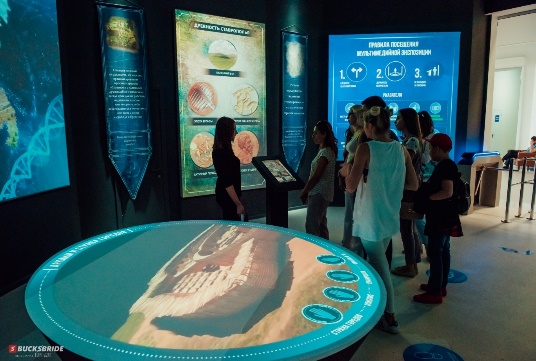 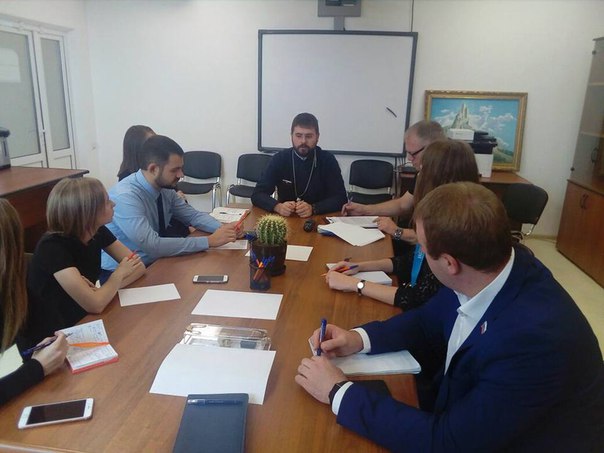 ОТПРАВЬ ОТКРЫТКУ 
ДРУГУ
«Я – ЗНАЮ»
ИНТЕЛЛЕКТУАЛЬНАЯ ИГРА «МОЯ ИСТОРИЯ»
ИСТОРИЧЕКИЙ КЛУБ «ЮЖНАЯ КРЕПОСТЬ»
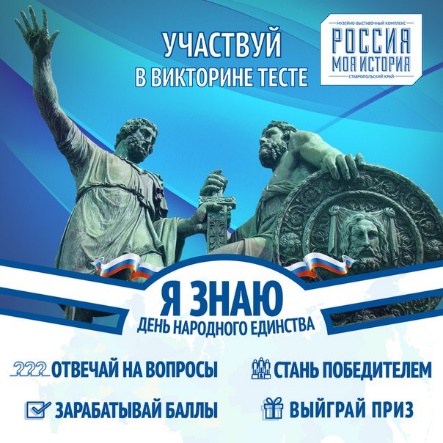 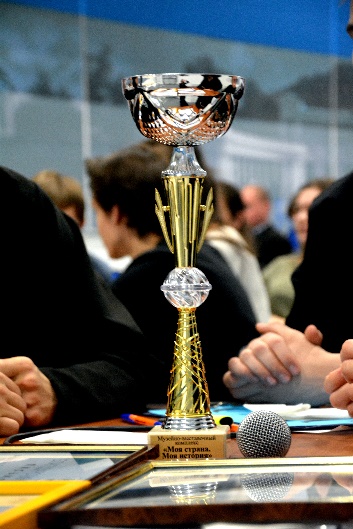 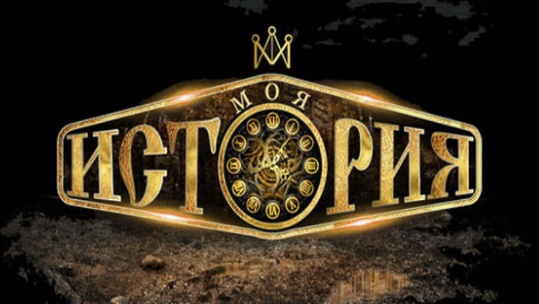 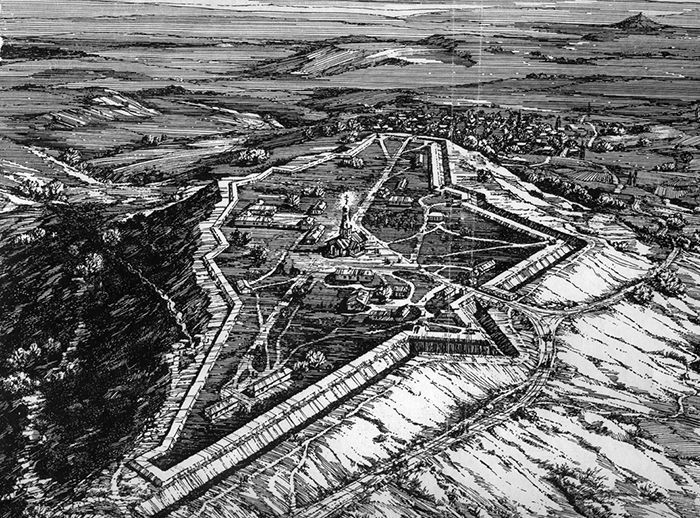 НАШИ ПРОЕКТЫ
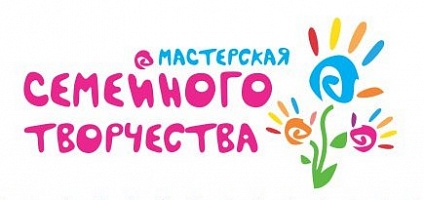 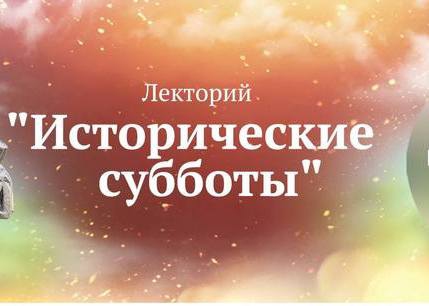 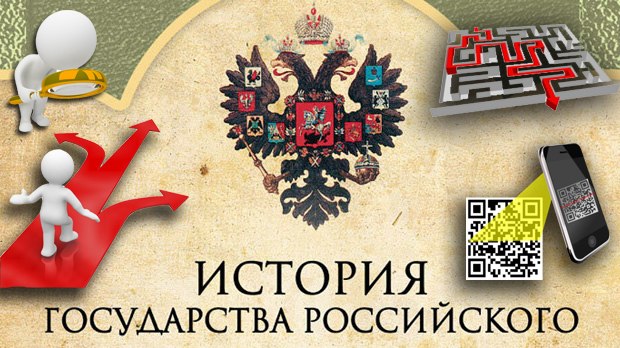 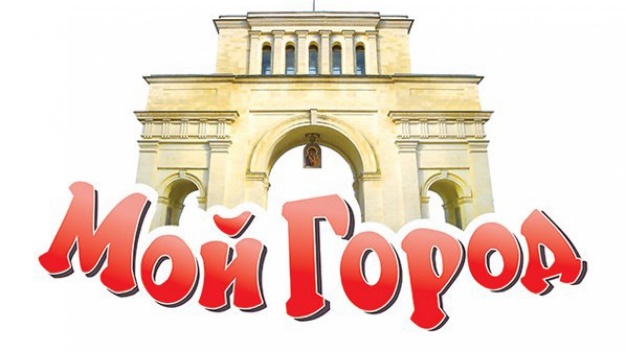 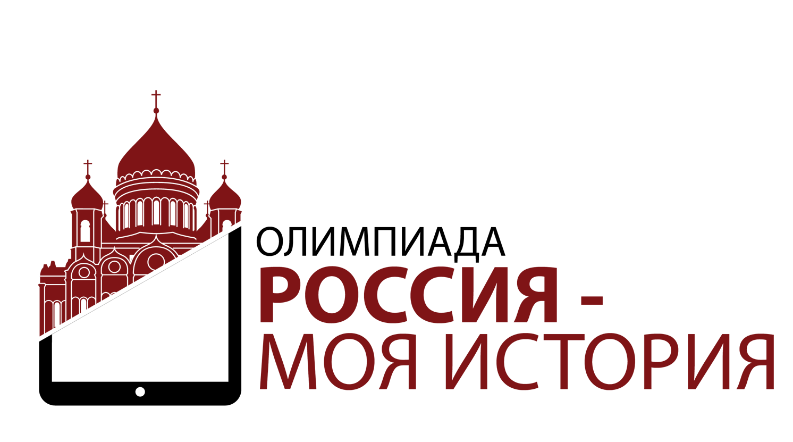 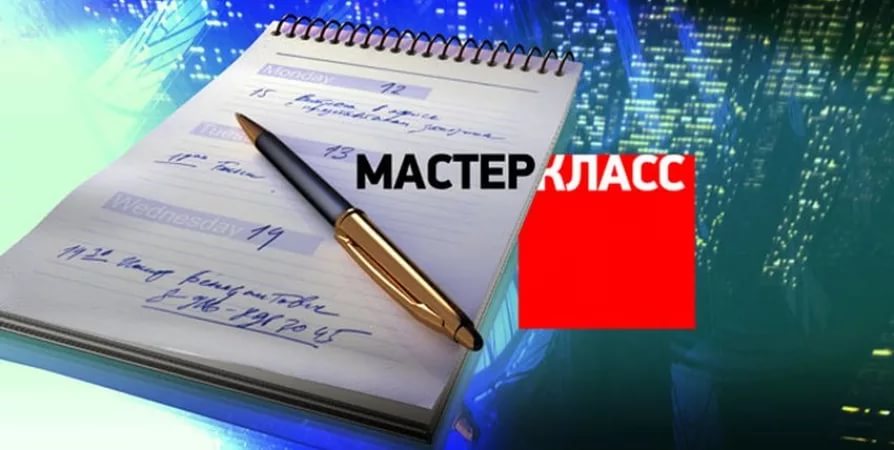 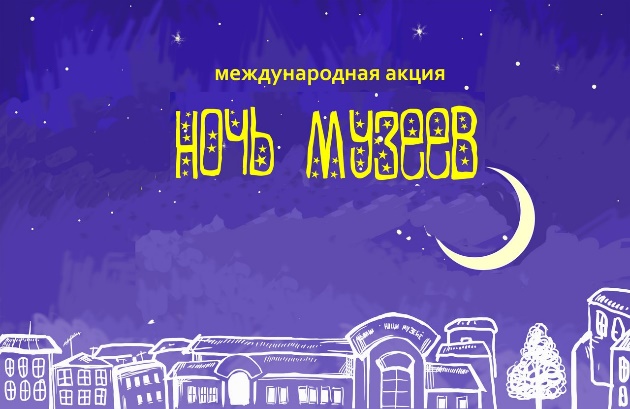